🖊 Traitement de texte
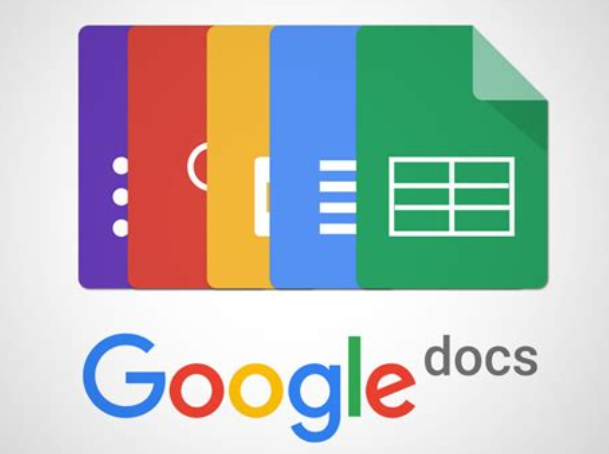 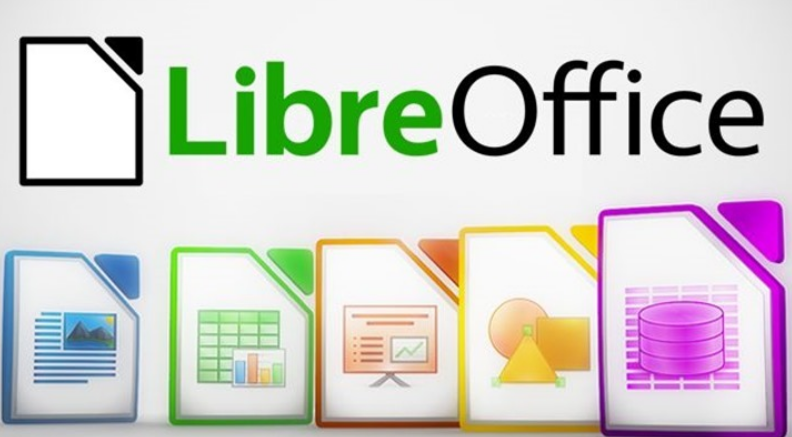 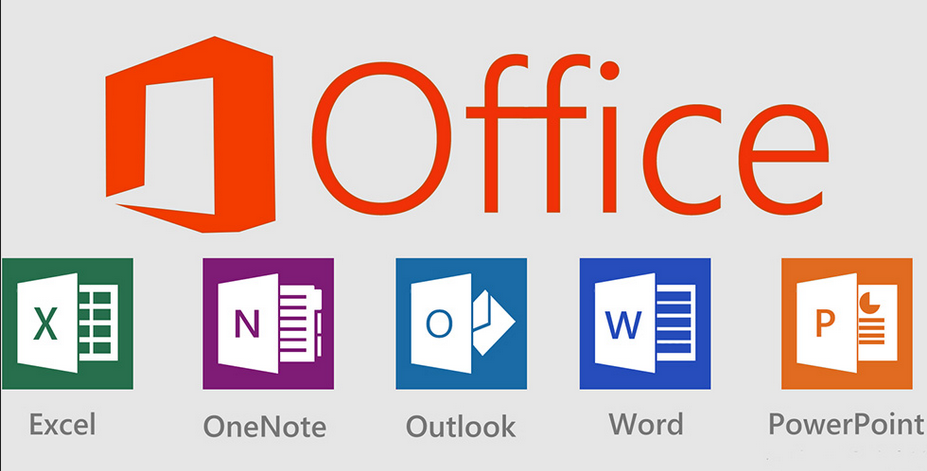 Pour modifier la couleur du texte
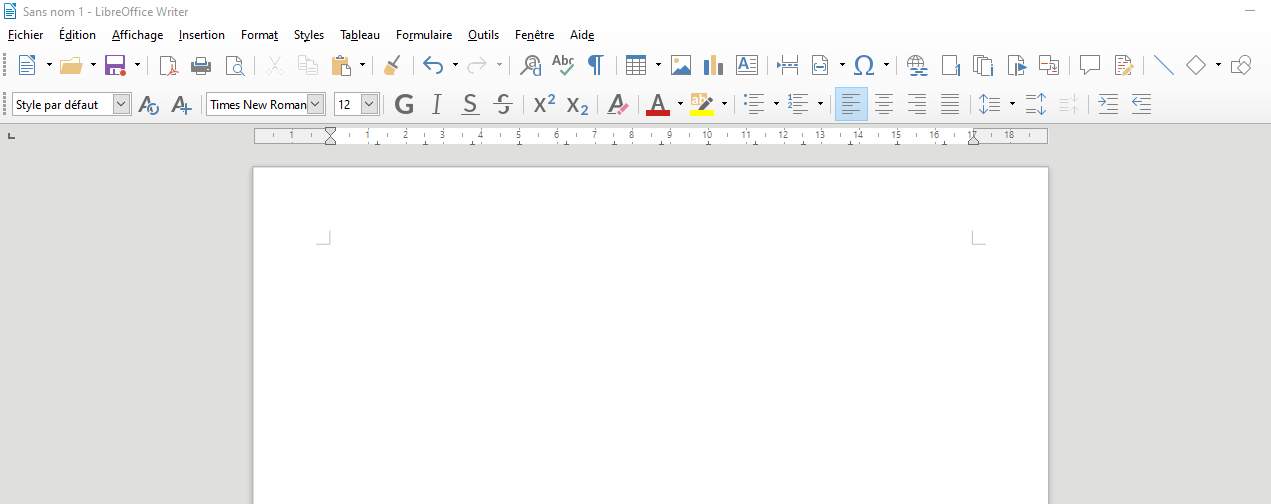 Menu
La règle : permet de modifier les marges
Gras, Italique, Souligné, Barré
Permet de modifier la polie et la taille du texte
Pour insérer une image par exemple
Zone de travail !
Aligner à gauche, centrer, aligner à droite ou « Justifier »
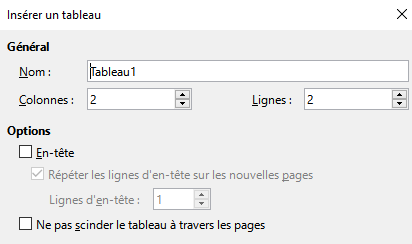 💡 Cliquez sur l'onglet "Insertion" puis sur "Image", puis retrouvez l'image que vous voulez intégrer dans les dossiers de votre ordinateur
Pour créer un tableau sur la page
💡 Sélectionnez le nombre de lignes et de colonnes souhaité
Navigation Web 8/10
1
[Speaker Notes: Menu : différentes parties. Dans « fichier » vous trouverez pour enregistrer votre fichier
Tableau 
Insertion]
🖊 La mise en page
Word
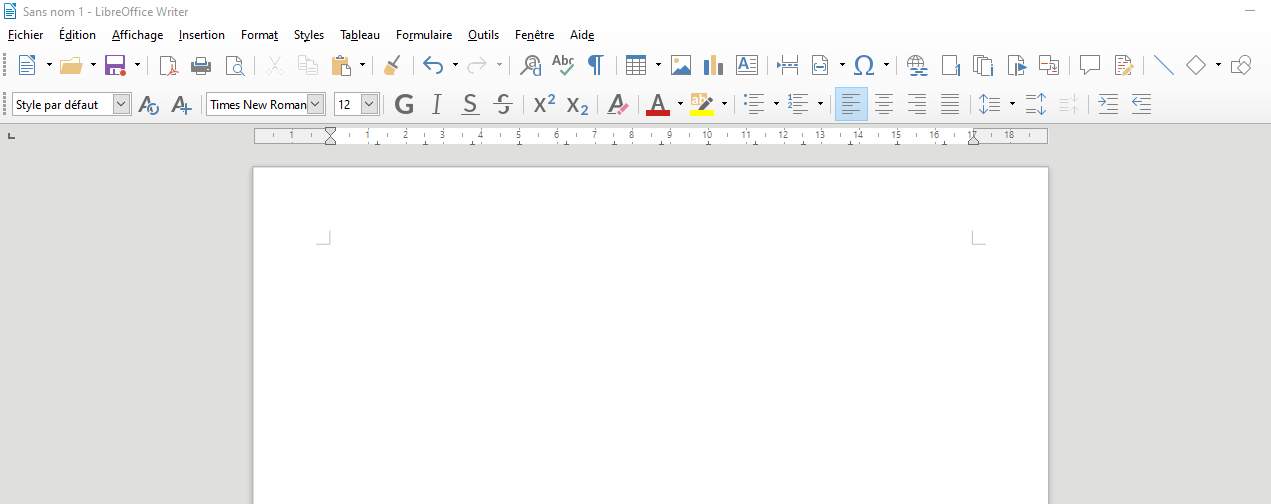 OpenOffice
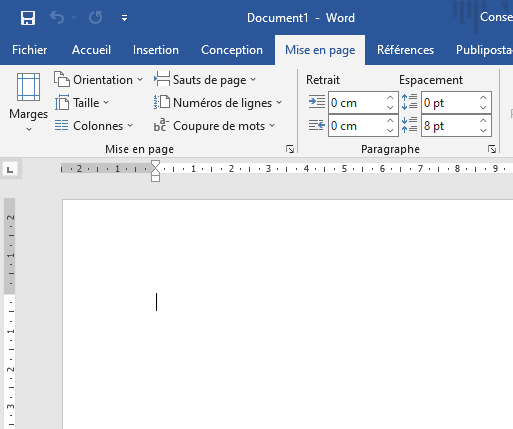 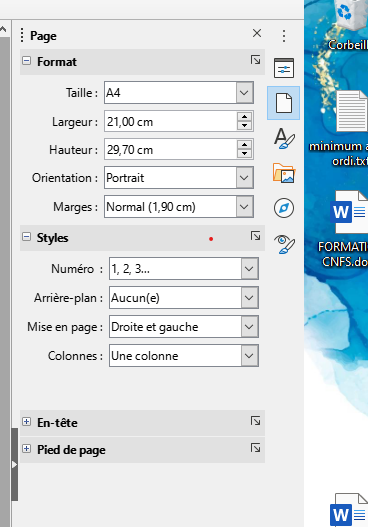 1
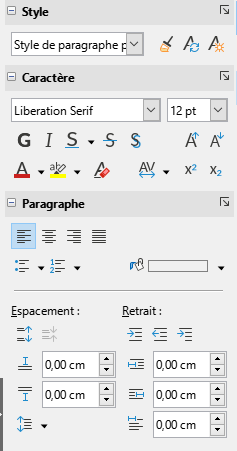 1
Permet de choisir l’orientation de votre page :
Portrait = vertical
Paysage = horizontal
1
Navigation Web 8/10
2
[Speaker Notes: Menu : différentes parties. Dans « fichier » vous trouverez pour enregistrer votre fichier
Tableau 
Insertion]
💾 Enregistrer son document
👉 Il faut enregistrer son travail
Word
OpenOffice
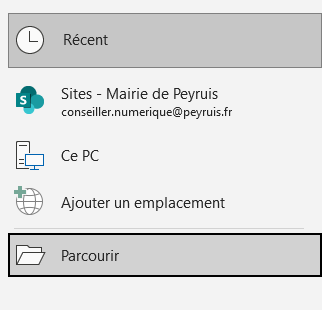 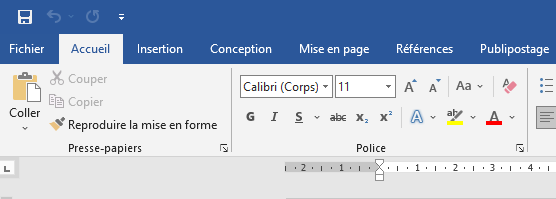 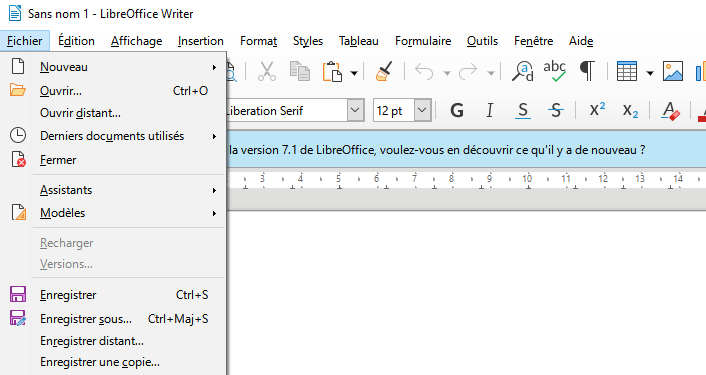 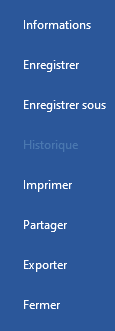 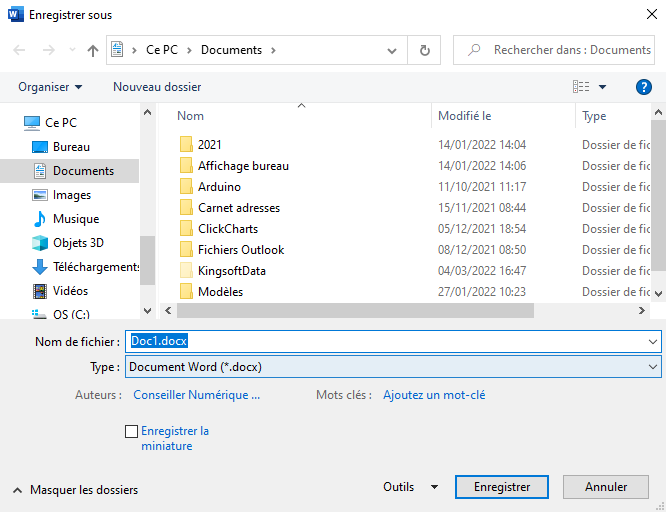 Navigation Web 8/10
3
💾 Enregistrer son document
🧭 Choisissez où ranger votre document.
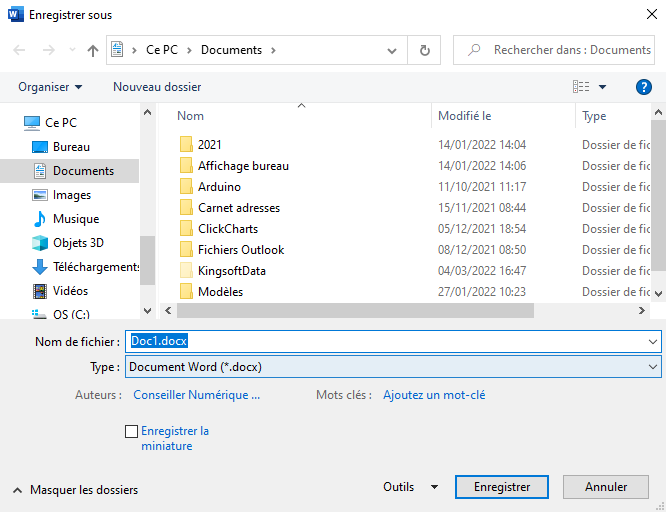 Emplacement final du fichier
1
Choisissez le nom de votre fichier
2
Cliquez ici pour finaliser l’enregistrement
On peut aussi choisir le type de document en cliquant dessus : .doc, .ODT, .PDF
4
3
Navigation Web 8/10
4
[Speaker Notes: Odt : doc open office, modifiable
Doc : doc word, modifiable
PDF : non modifiable, permet de figer la mise en forme quand on veut le partager]
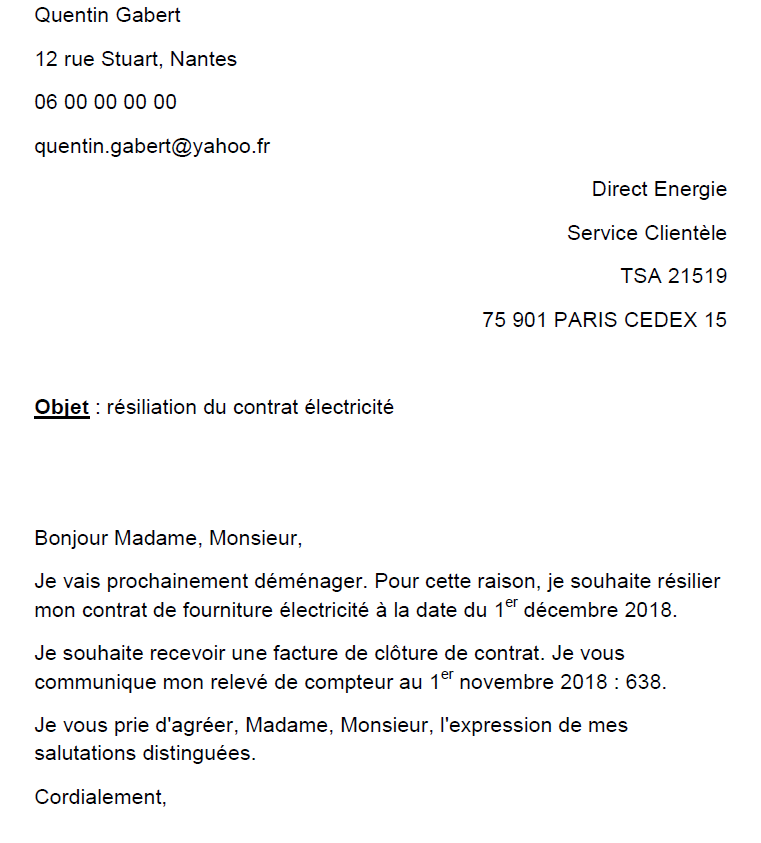 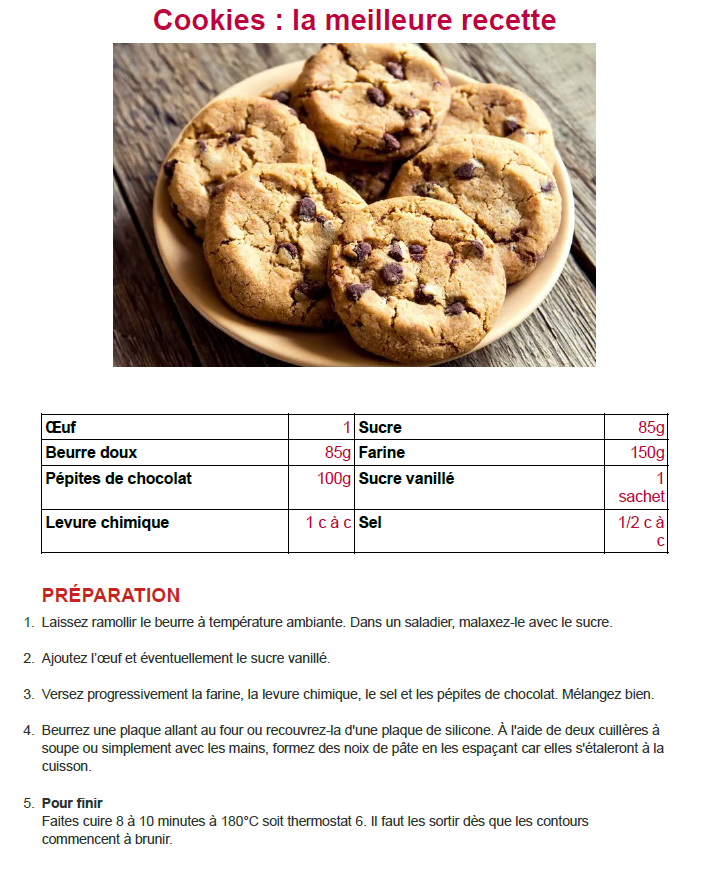 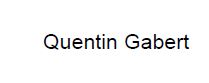 Navigation Web 8/10
5
🖨 Imprimer son document
OpenOffice
Word
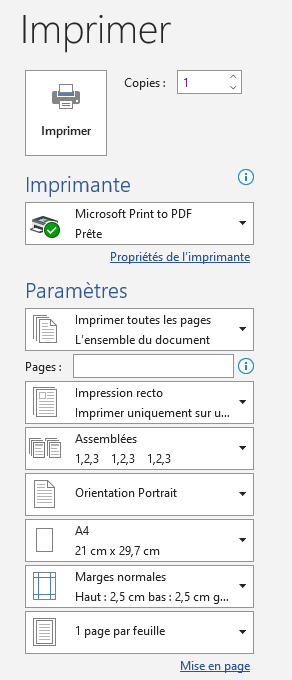 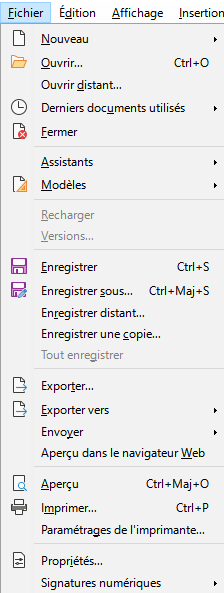 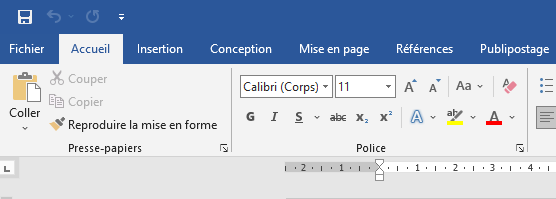 2
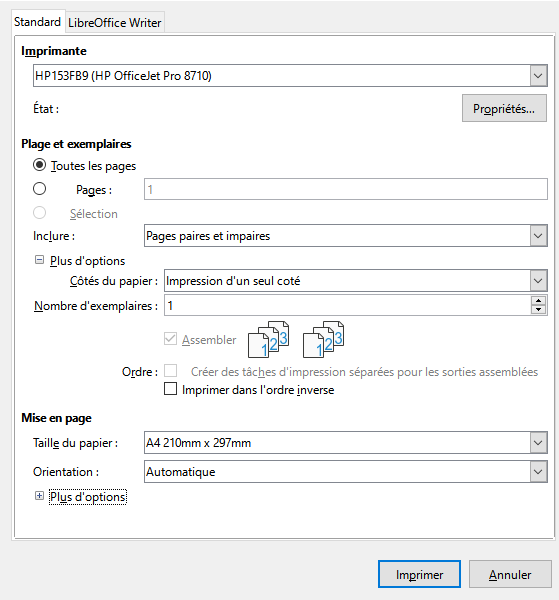 5
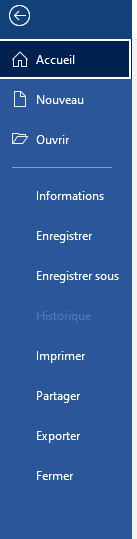 1
1
1
Sélectionne l’imprimante
2
Nombre de copies
3
2
3
3
Type d’impression
4
4
Sens du papier
4
5
Lance
l’impression
5
Navigation Web 8/10
6